ENAEP
Language Exploration
Colors
Arlie Neskahi and Mary Wilber
5/17/2021
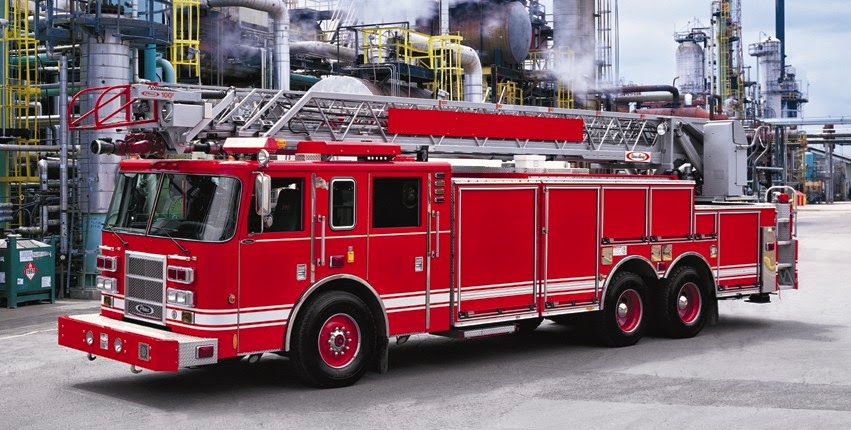 What color is the Fire Truck?
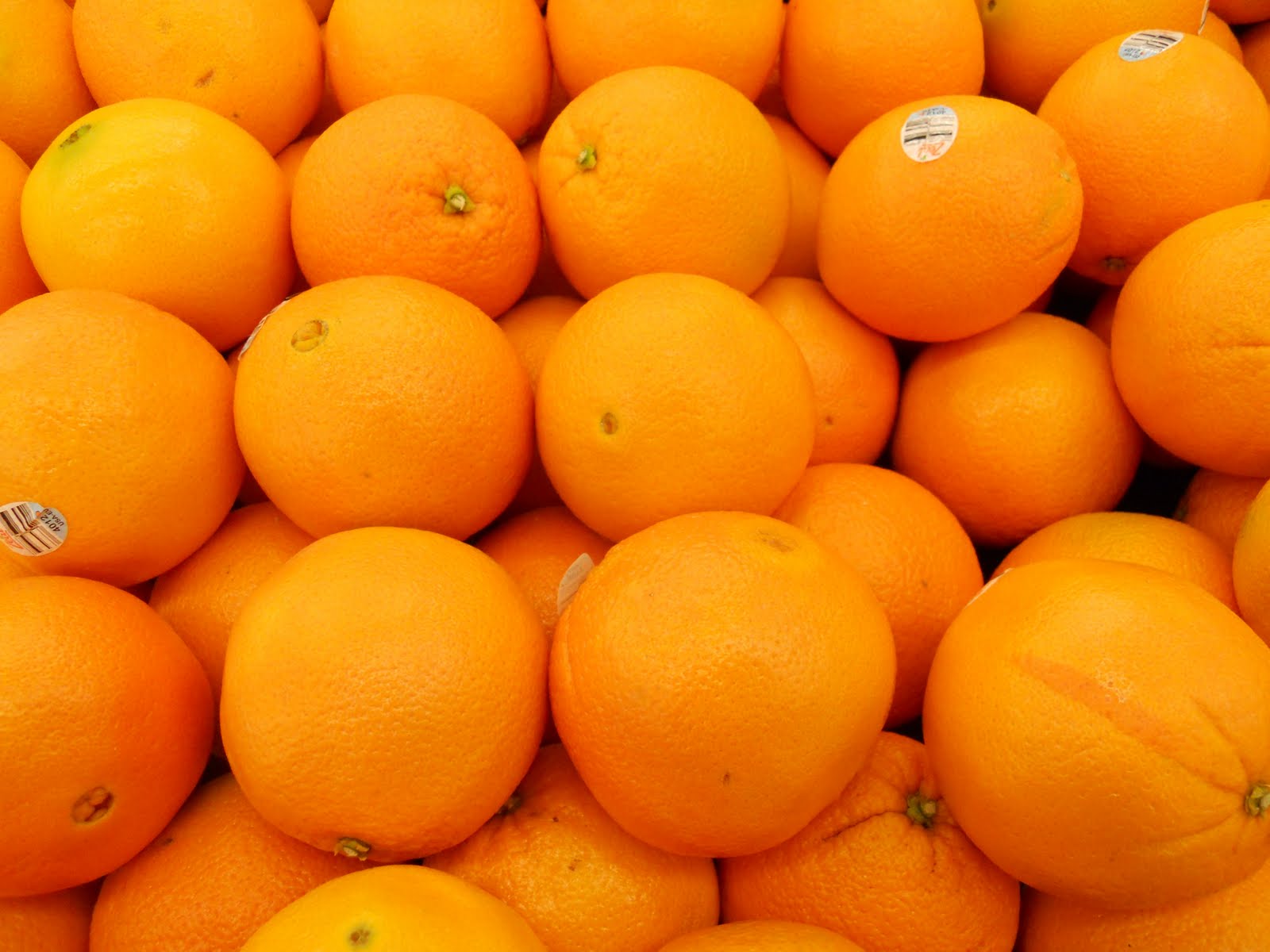 What color are the oranges?
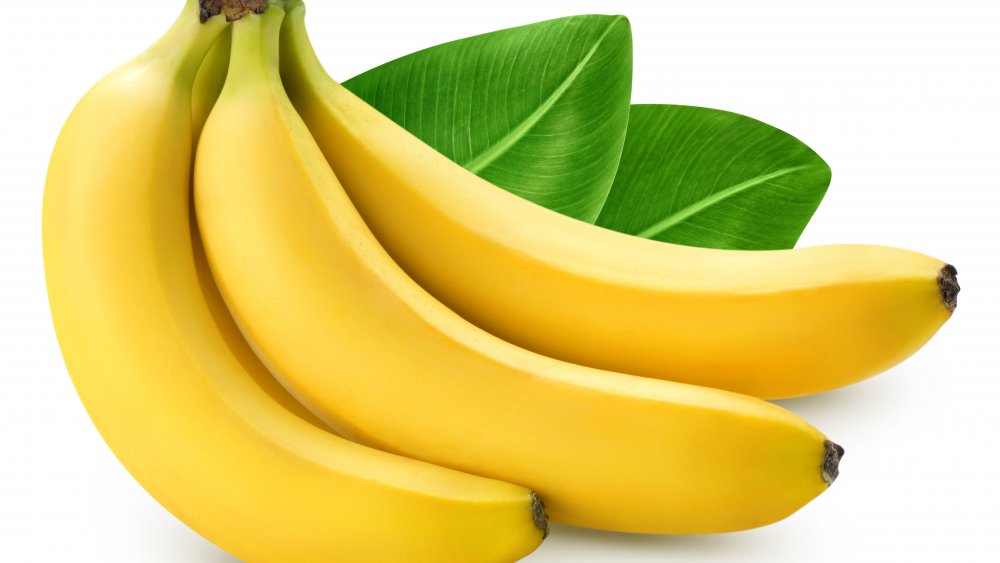 What color are the bananas?
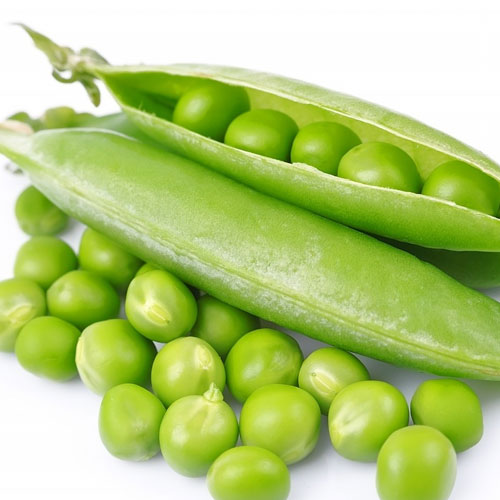 What color are the peas?
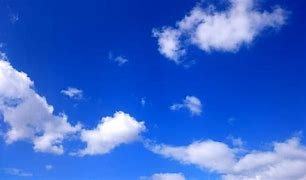 What color is the sky?
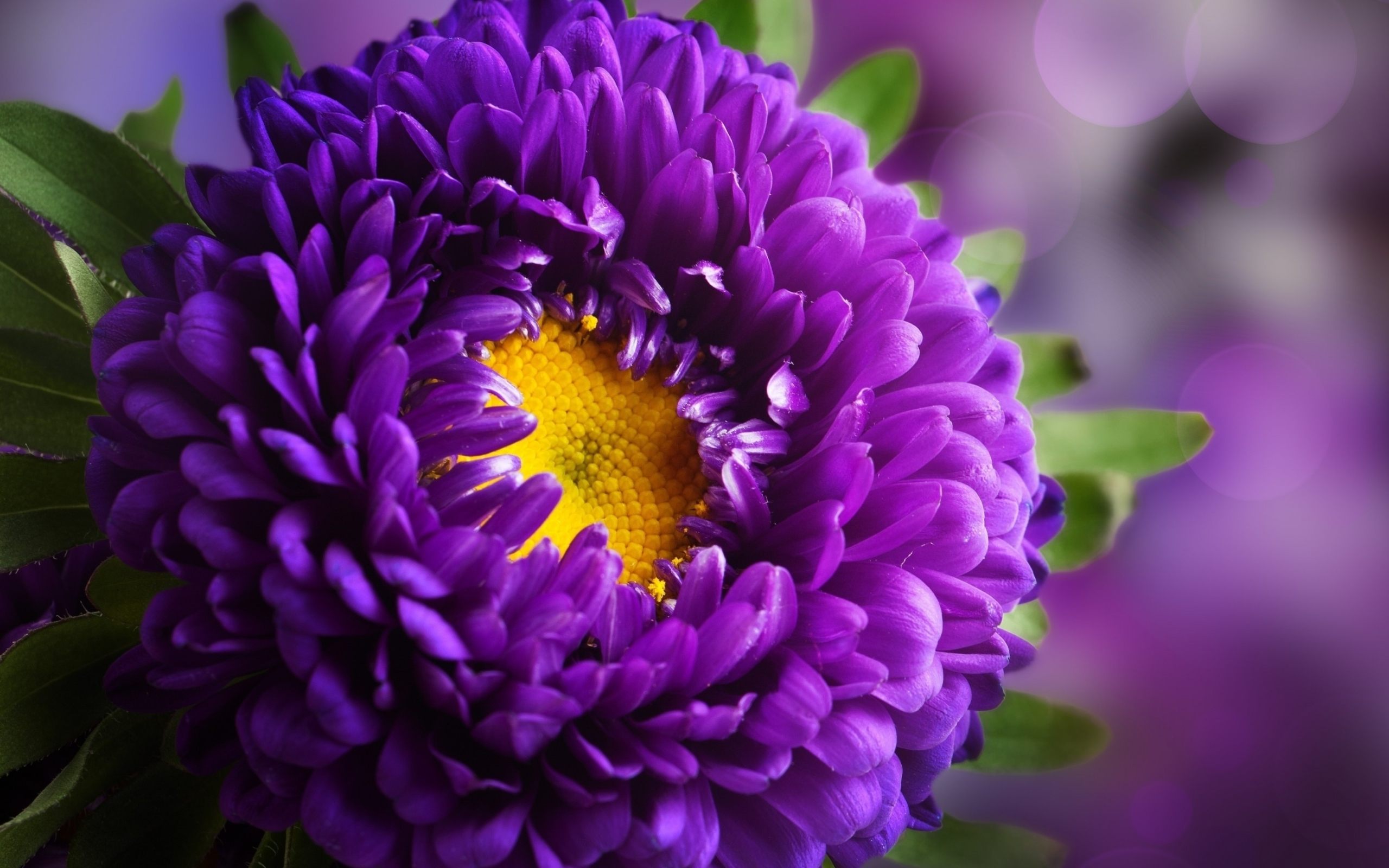 What color is the flower?
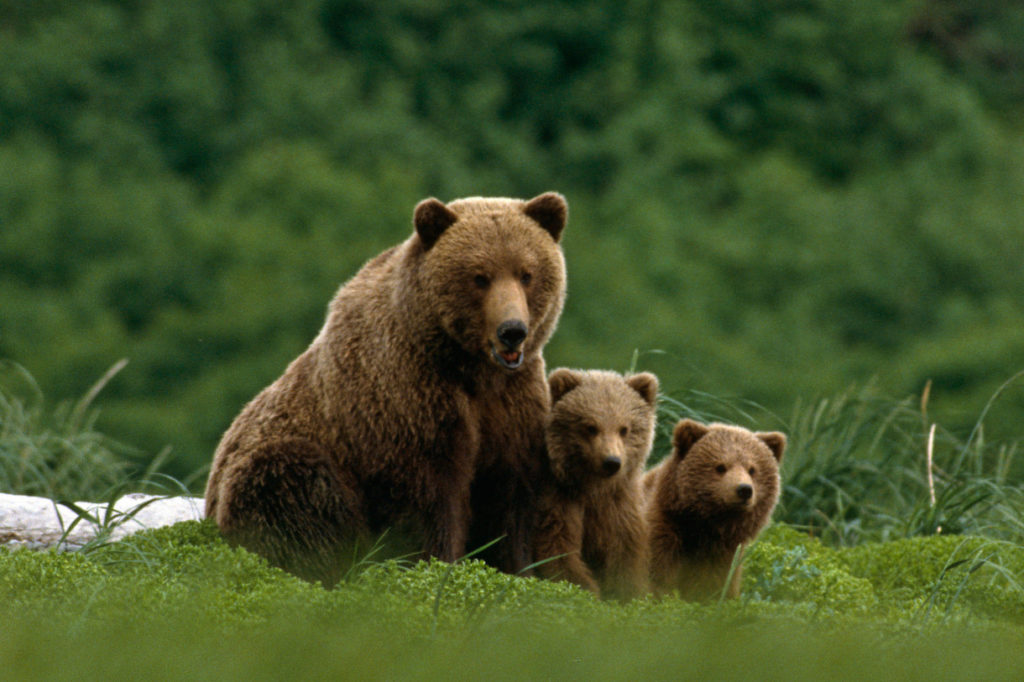 What color are the bears?
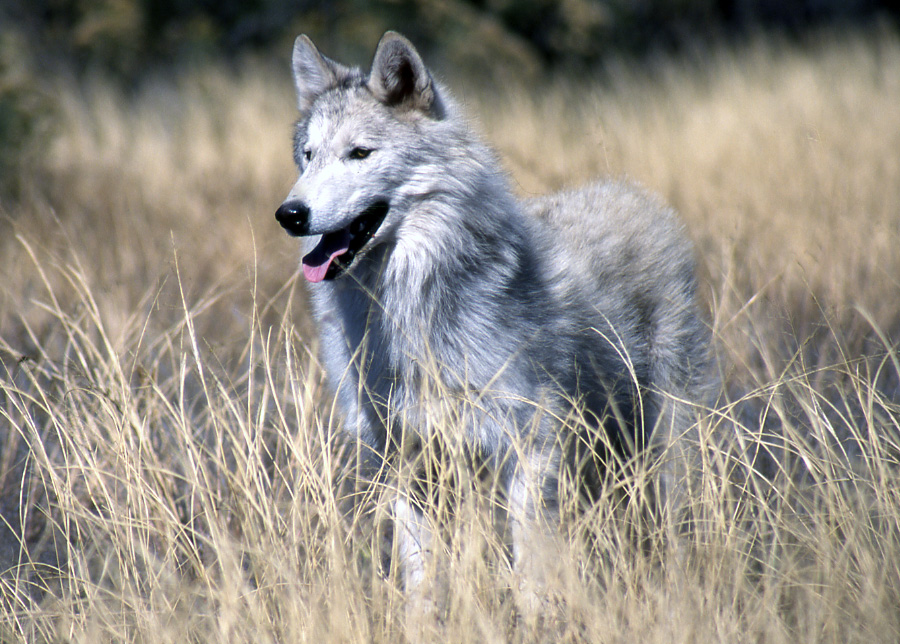 What color is the wolf?
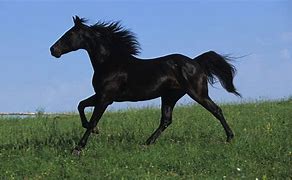 What color is the horse?
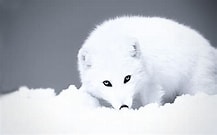 What color is the fox?
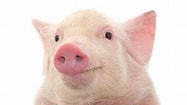 Extra Credit: What color is the pig?